ПІДСУМКИ МОНІТОРИНГУ САЙТІВ МІЖНАРОДНИХ ОФІСІВ ПІДРОЗДІЛІВза 2014 р.
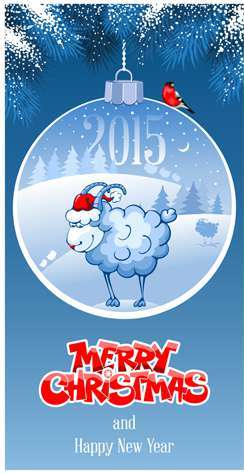 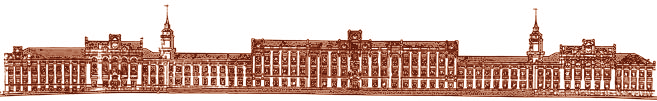 19 лютого 2015 р.
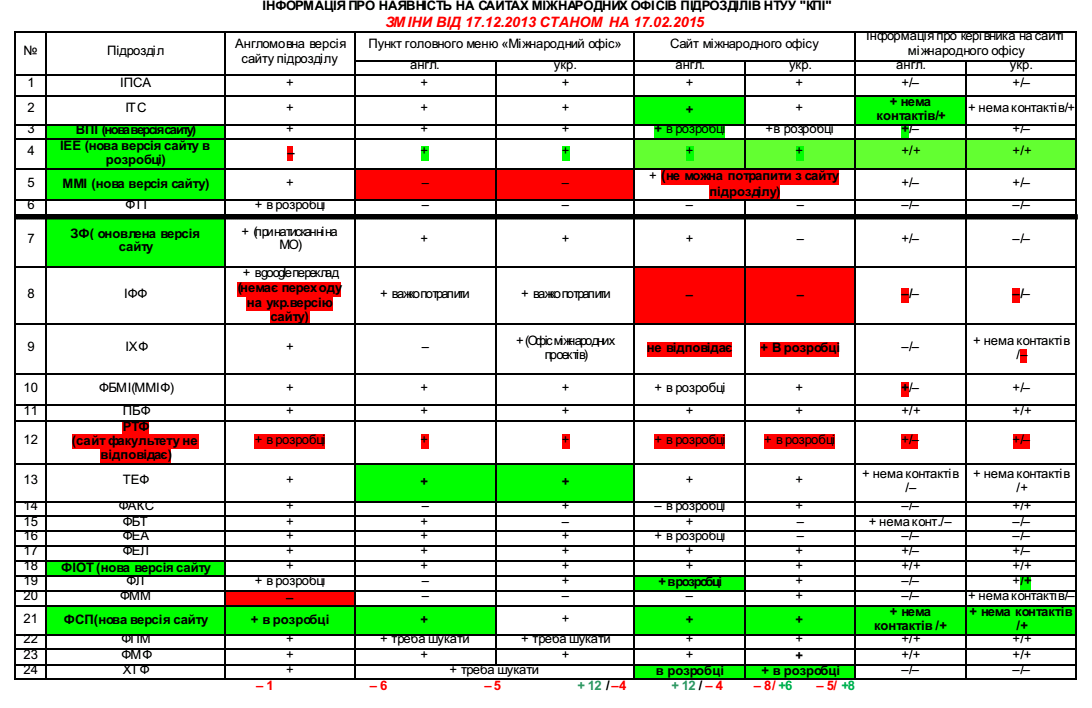 В розробці
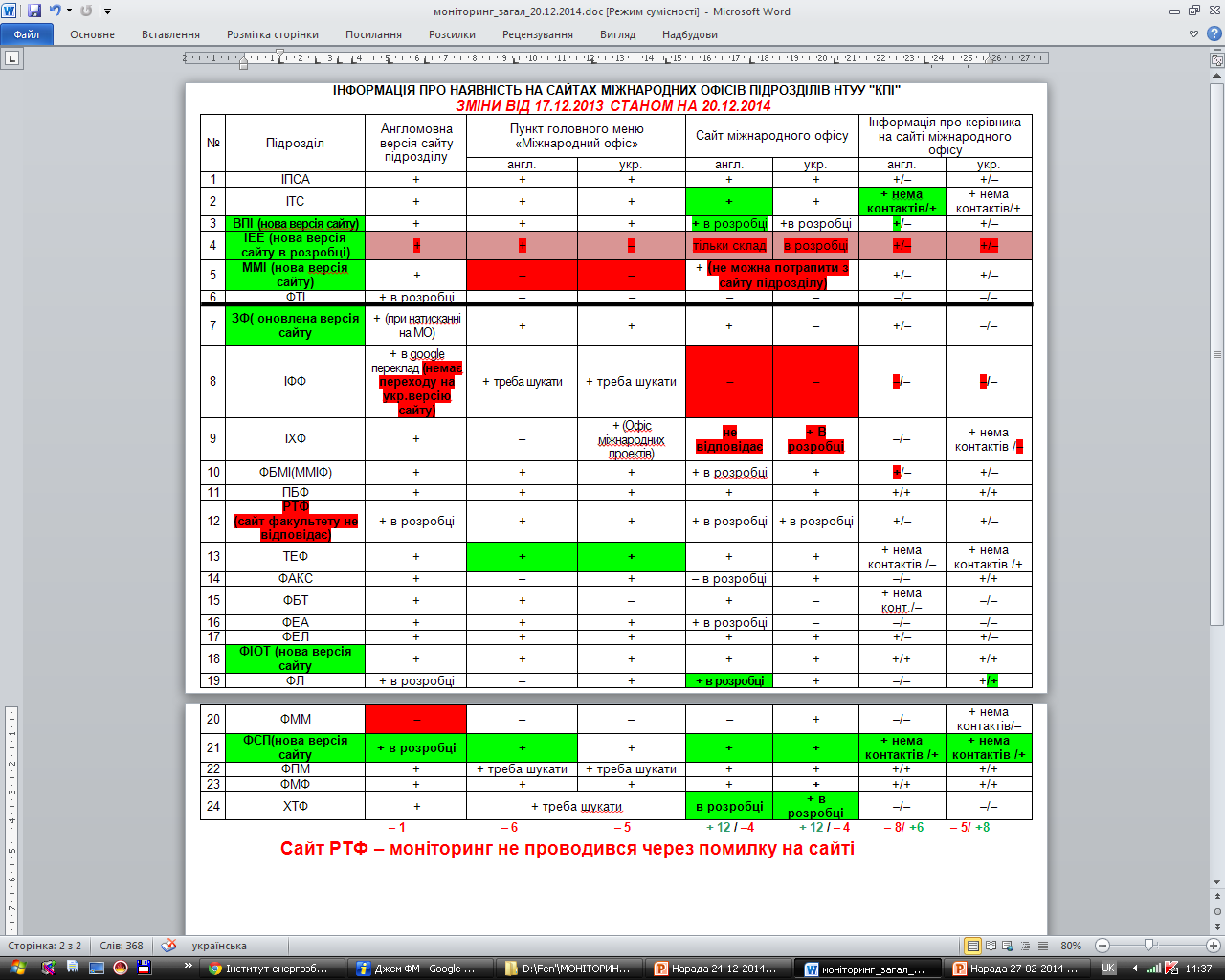 Підсумкові дані станом на 20.12.2014
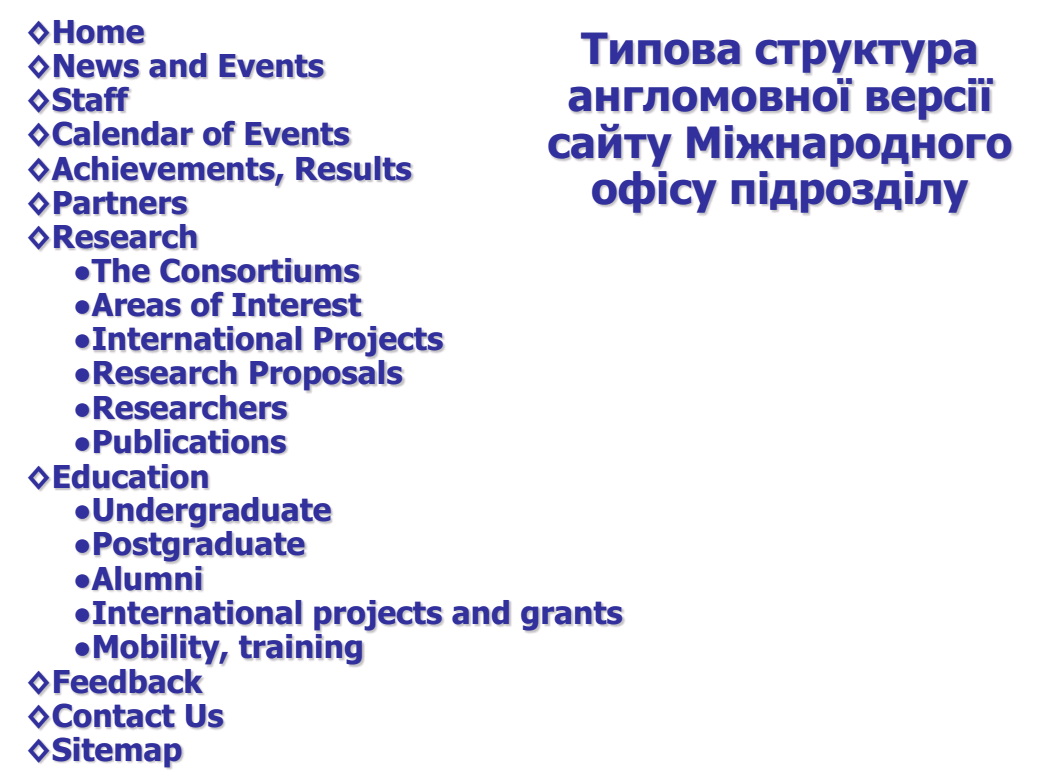 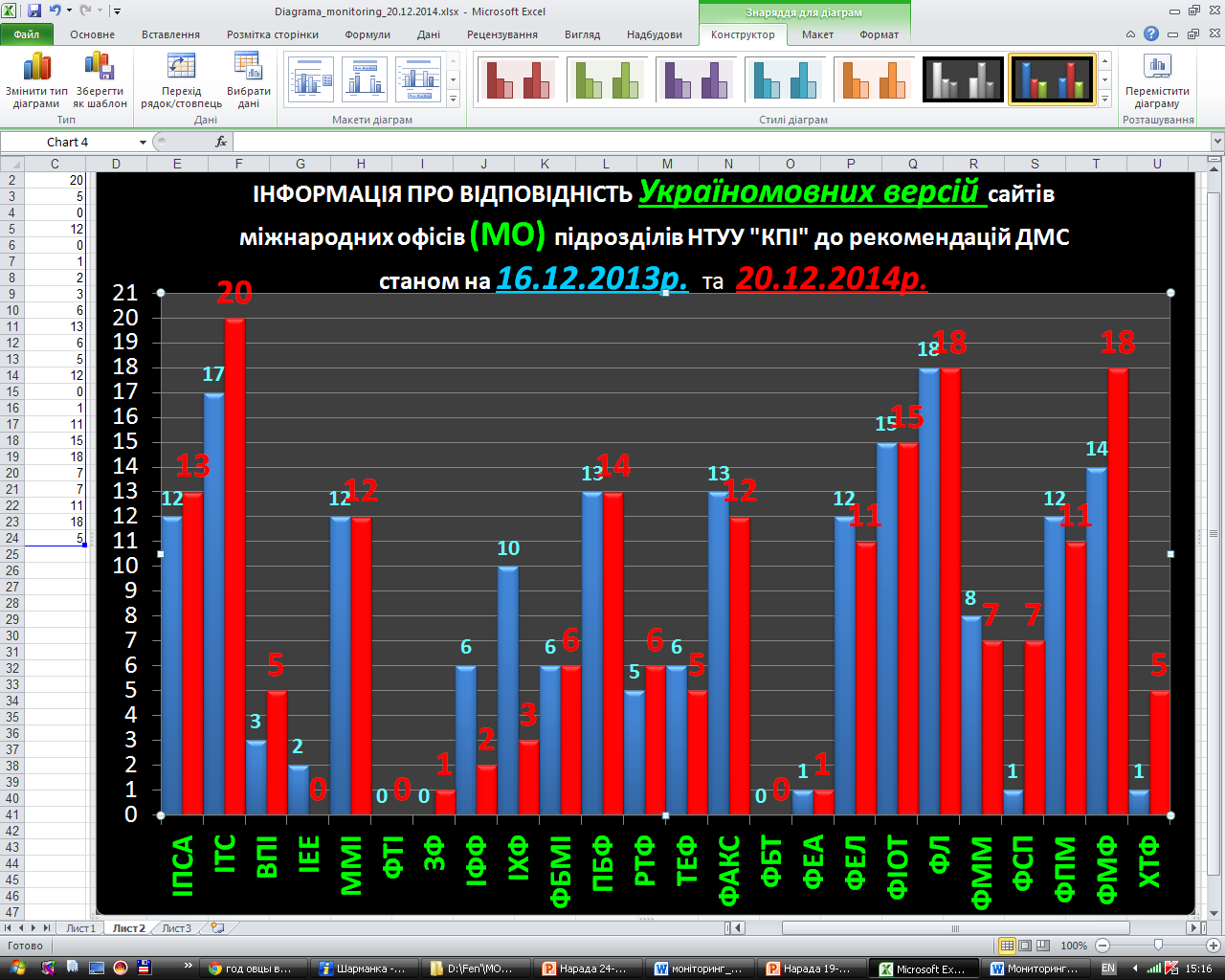 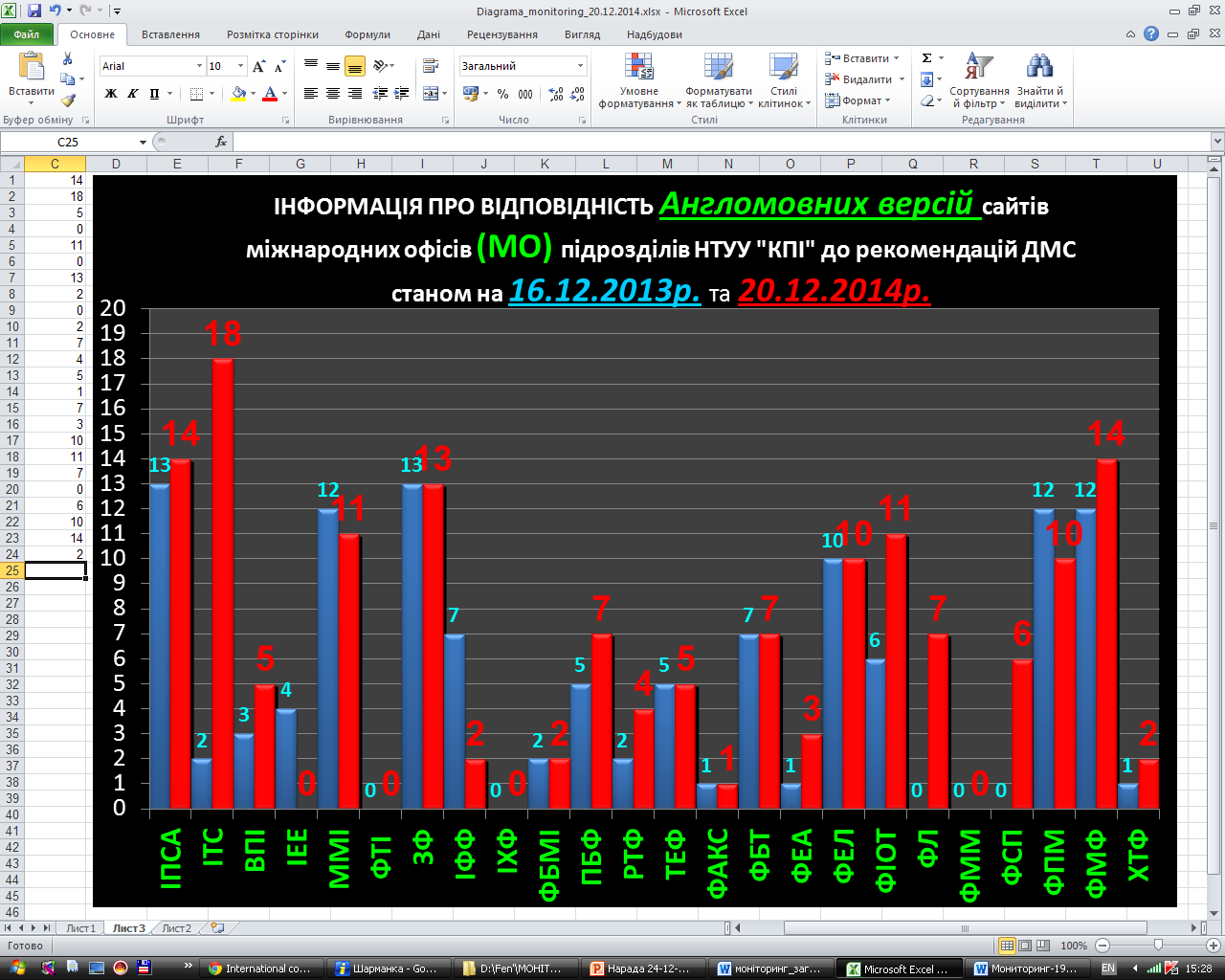 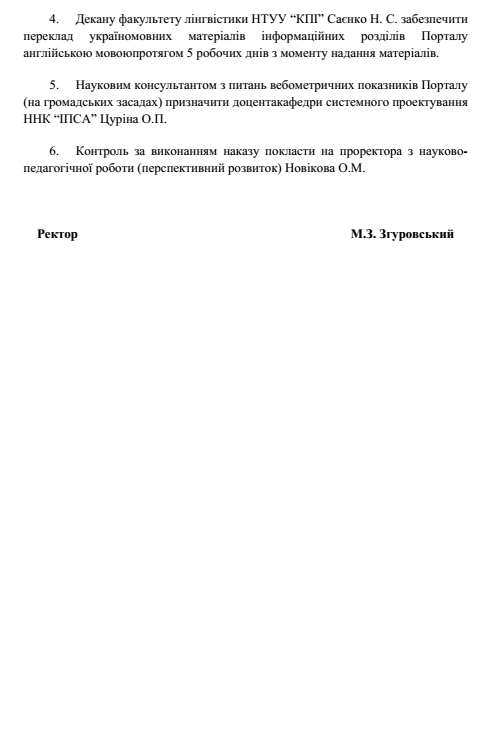 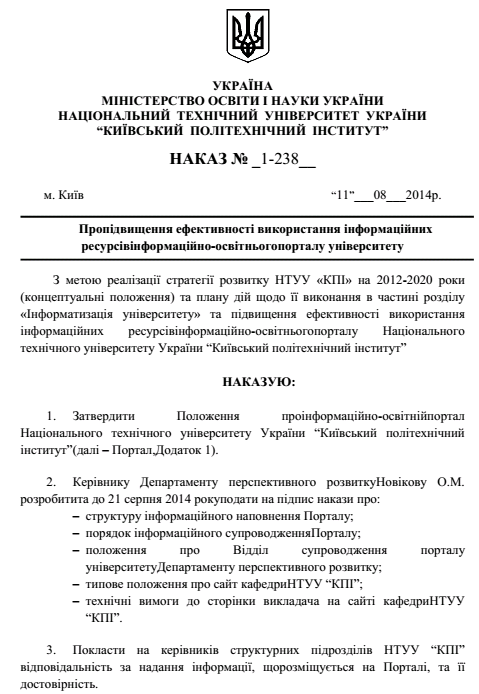 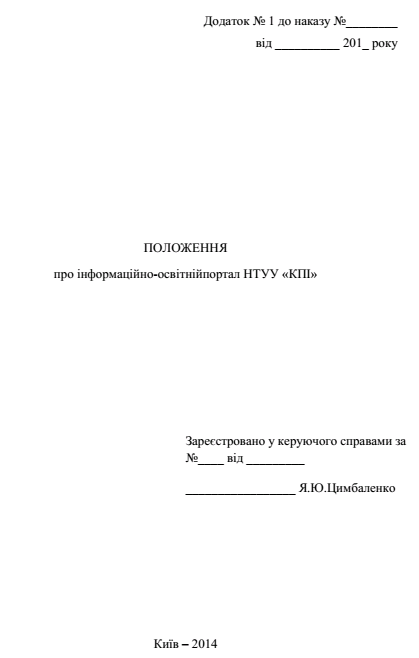 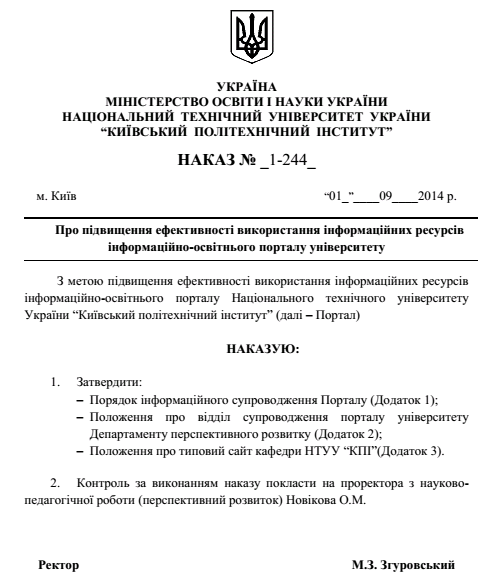 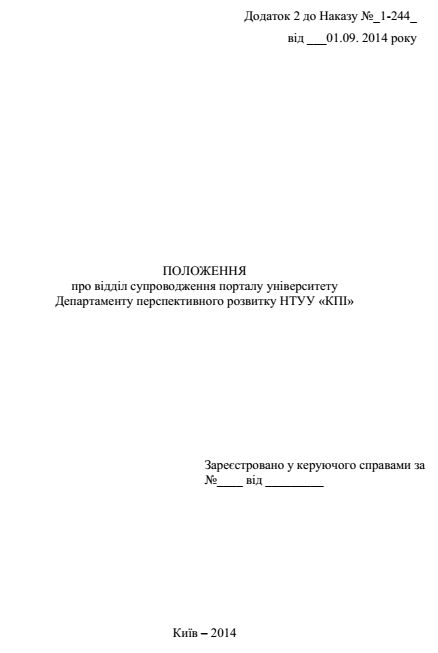 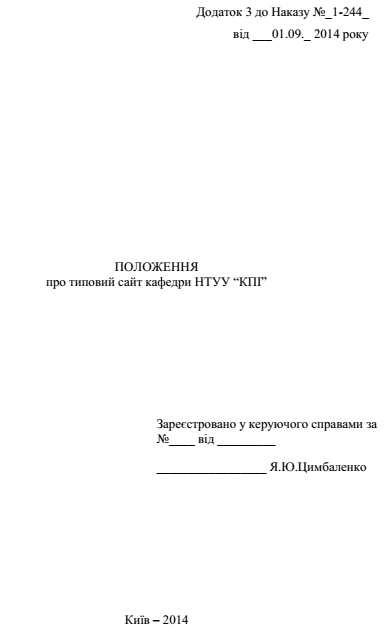 Керівник відділу – Когар Володимир Борисович,кімн.160 корп.1
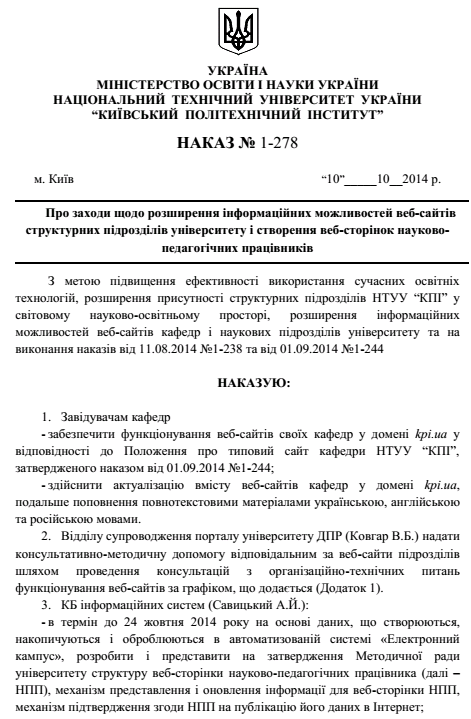 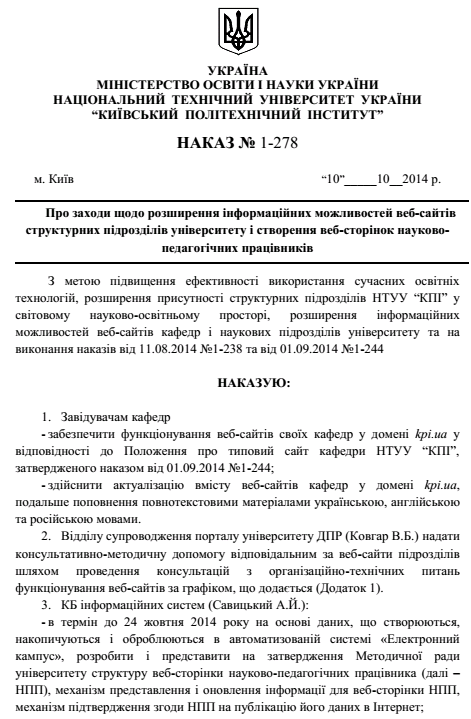 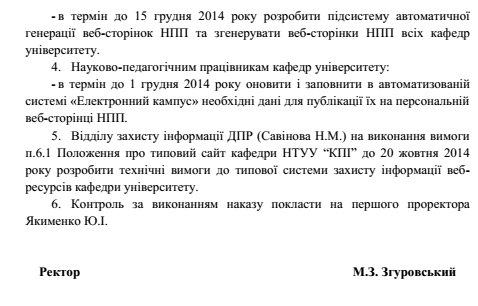 http://document.kpi.ua/2014_1-278
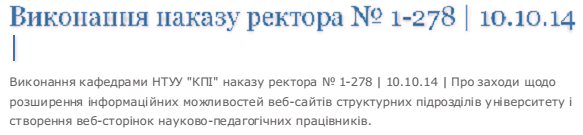 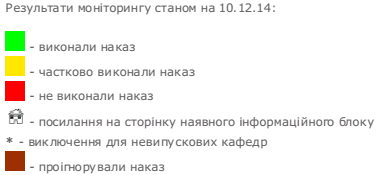 Всього кафедр – 138
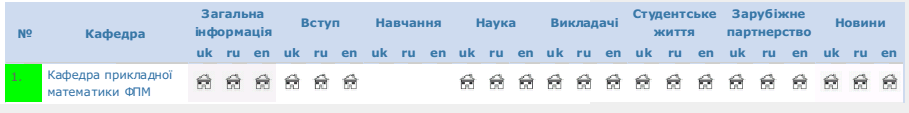 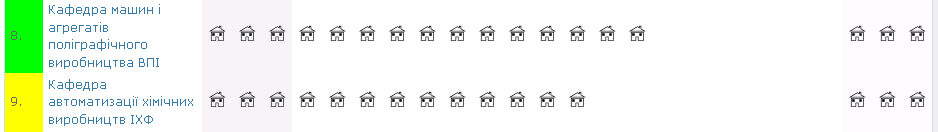 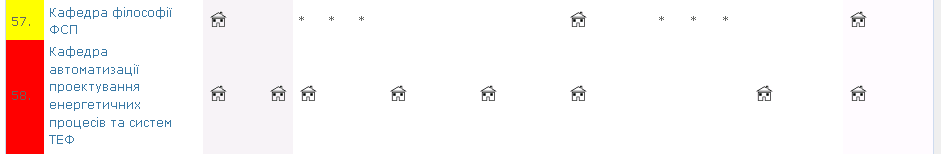 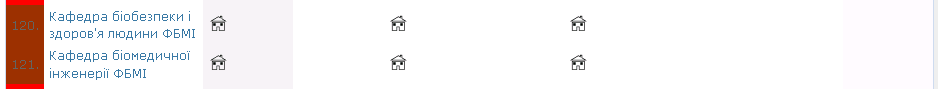 http://webometr.kpi.ua/node/343
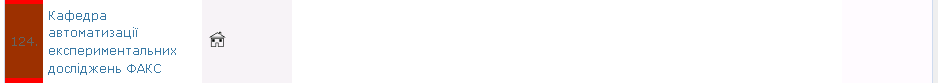 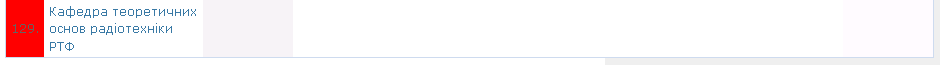 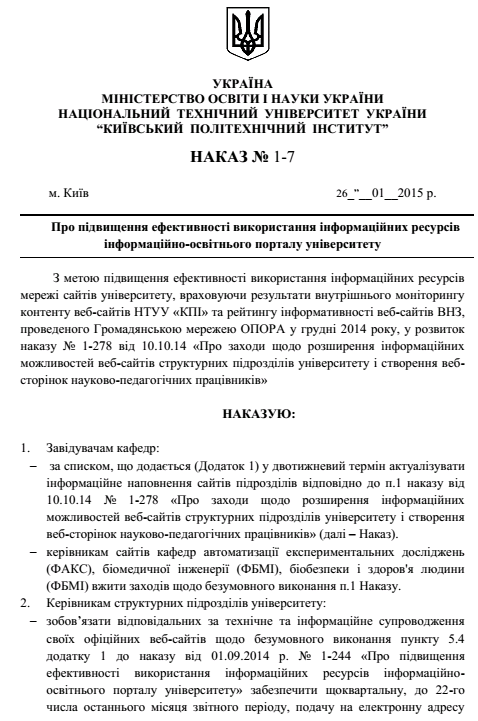 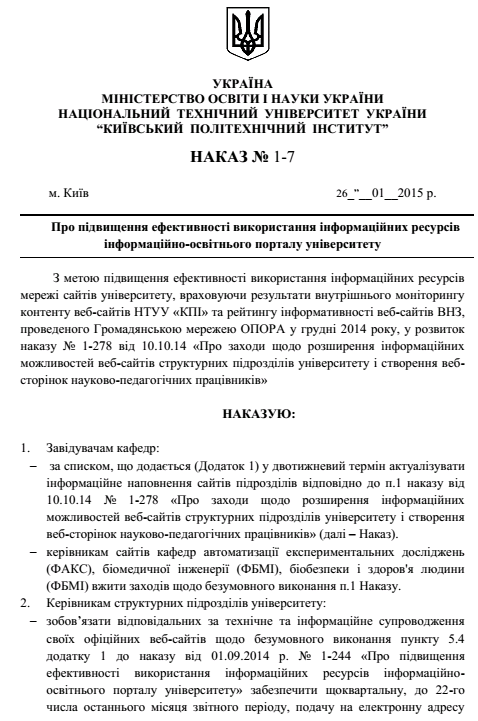 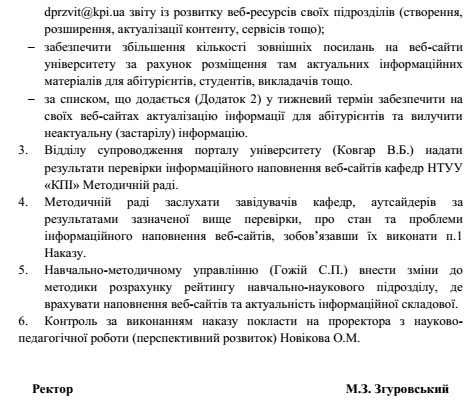 http://document.kpi.ua/2015_1-7
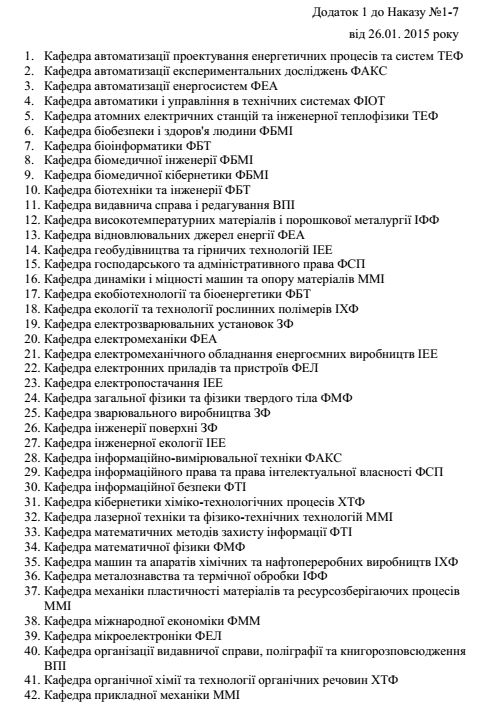 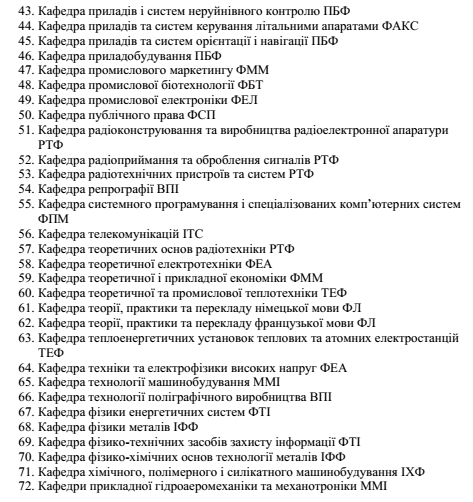 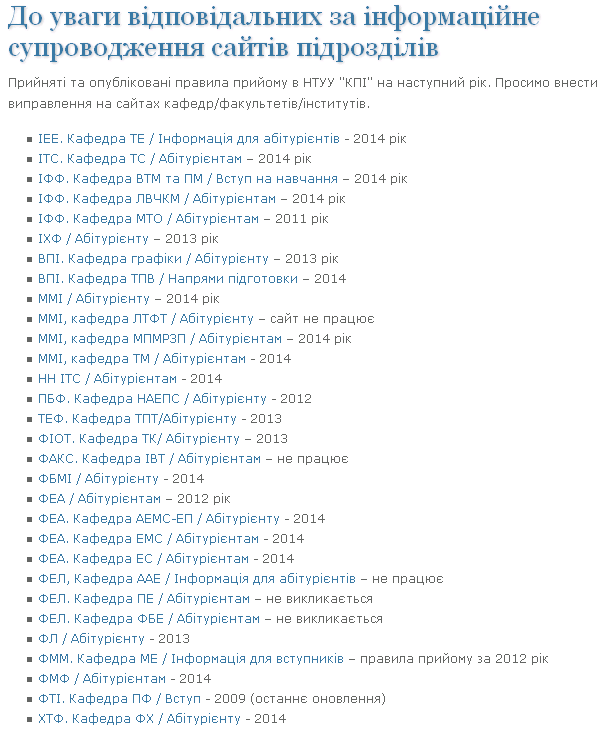 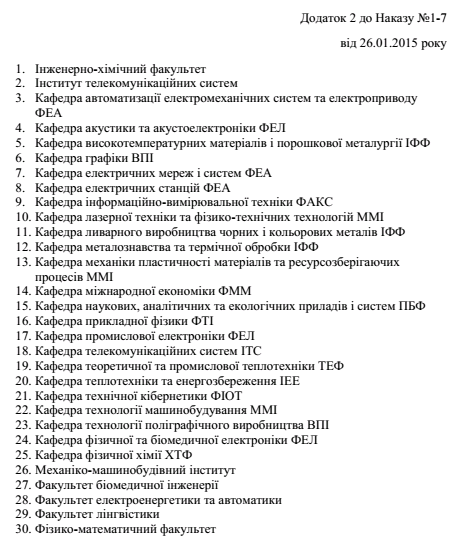 http://webometr.kpi.ua/attention
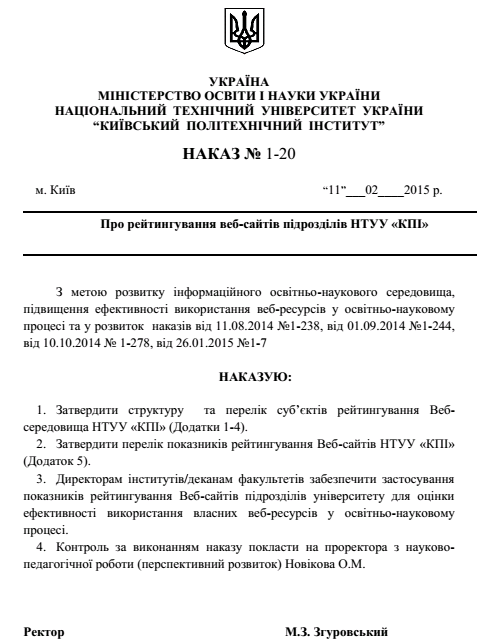 http://document.kpi.ua/2015_1-20
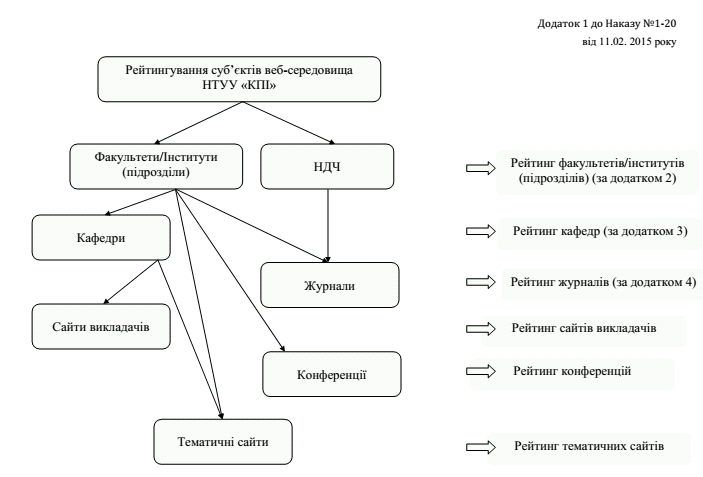 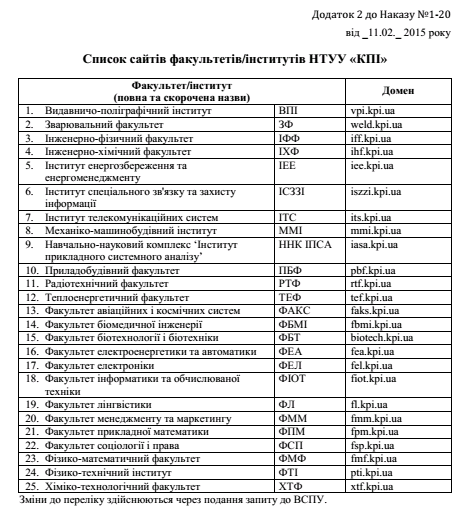 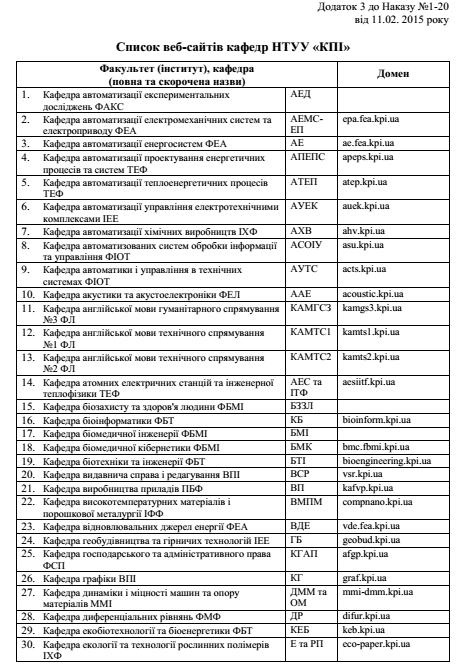 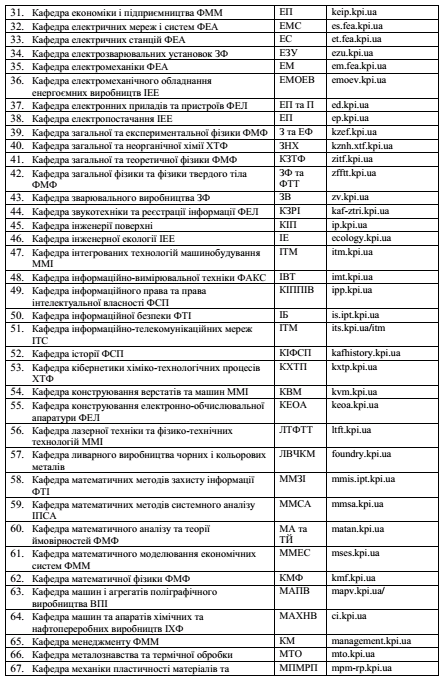 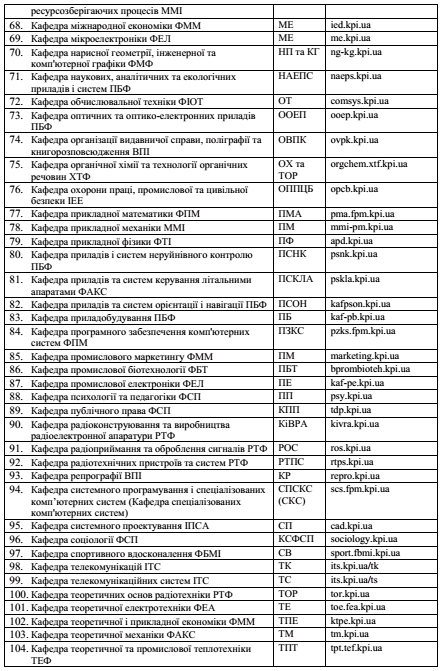 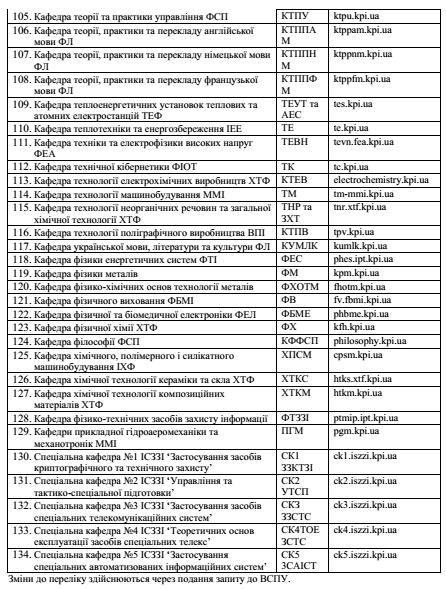 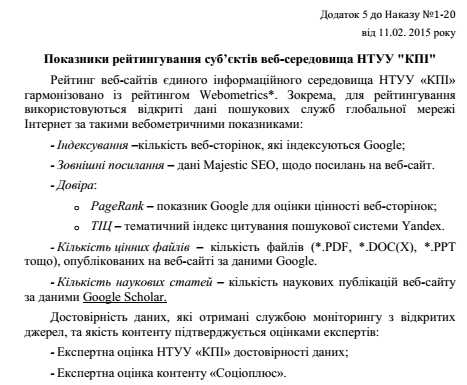 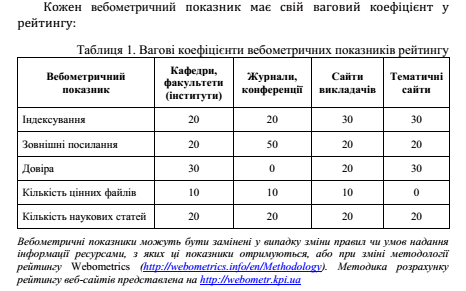 Дякую за увагу !


Департамент міжнародного співробітництва
http://icd.kpi.ua/ 
ВІДДІЛ МІЖНАРОДНИХ ПРОЕКТІВ
http://ipd.kpi.ua/